Учитель будущего
«БЕЗГРАМОТНЫМИ В 21 ВЕКЕ БУДУТ НЕ ТЕ, КТО НЕ УМЕЕТ ПИСАТЬ И ЧИТАТЬ, А ТЕ, КТО НЕ УМЕЕТ УЧИТЬСЯ, РАЗУЧИВАТЬСЯ И ПЕРЕУЧИВАТЬСЯ».

Элвин ТОФФЛЕР.
Национальный проект «Образование»
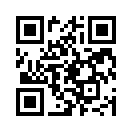 Поиграем?
https://kahoot.it/
Федеральные проекты, входящие в национальный проект:
Современная школа
Успех каждого ребенка
Поддержка семей, имеющих детей
Цифровая образовательная среда
Учитель будущего
Молодые профессионалы
Новые возможности для каждого
Социальная активность
Экспорт образования
Социальные лифты для каждого
Учитель будущего
Задача проекта:
внедрение национальной системы профессионального роста педагогических работников, охватывающей не менее 50% учителей общеобразовательных организаций.
Главные цифры проекта (к 2024 году):
повышение уровня профессионального мастерства 50% педагогических работников, создание сети центров непрерывного повышения квалификации во всех субъектах России, участие 70% учителей в возрасте до 35 лет в различных формах поддержки и сопровождения обучающихся в первые 3 года работы.
Общий бюджет проекта:
более 15,4 млрд рублей
Августовский форум
О перспективах реализации дорожной карты регионального проекта «Учитель будущего»
(Департамент образования Тюменской области)
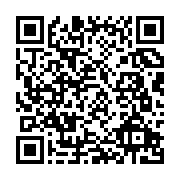 Августовский форум
Внедрение «гибких» технологий повышения квалификации (Центр непрерывного повышения профессионального мастерства) проект «Учитель будущего»  (Кускова Марина Валентиновна, проректор ТОГИРРО, к.п.н)
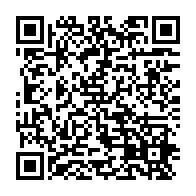 Примерная тематика эксклюзивных программ для педагогов, реализуемых центром
Командная организация работы в урочной и внеурочной деятельности 
Фасилитативные методы в образовании 
Медиативный подход в образовании 
Проектные технологии в обучении 
Модерация и тьюториал в педагогической деятельности 
Тренинговый подход в работе классного руководителя 
 Проектирование «цифрового» урока 
Проектирование уроков с привлечением социокультурного ресурса региона 
Проектирование уроков с привлечением производственного ресурса региона 
Проектирование интегрированного урока, на основе регионального реестра тем 
Игротехники в урочной и внеурчной деятельности 
Формирование IT-грамотности на основе предметного содержания 
IT и цифровые сервисы в образовательном процессе
Игротехника в урочной и внеурочной деятельности
Мэйкертоны (Maker + Marathon = Makerthon) -  (творческие занятия по физике, химии, робототехнике, во время которых проводятся опыты, исследования, соревнования) 
STEM- игры (S (Science) – наука, T (Technology) – технология, E (Engineering) – инженерное дело, M (Math) – математика)– игры (мероприятия, на которых учащиеся соревнуются  в применении своих способностей) 
Хакатоны (hackathon, от hack (см. хакер) и marathon — марафон)-это мастерская, на которой разработчики и дизайнеры за короткий срок  (1 – 7 дней) работают над созданием программ, сайтов или приложений.
Квест-  приключенческая игра.
Инженерные гонки –инженерные соревнования.
Машина Голдберга
Машина Голдберга - это устройство, которое выполняет очень простое действие чрезвычайно сложным образом — как правило, посредством длинной последовательности взаимодействий по «принципу домино».
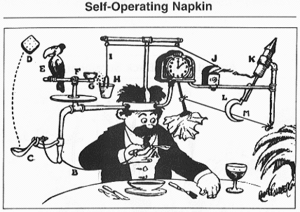 Голосование
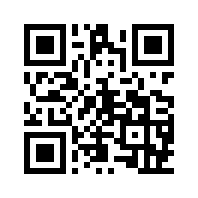 https://www.menti.com